Money Smart Week ® @ your library
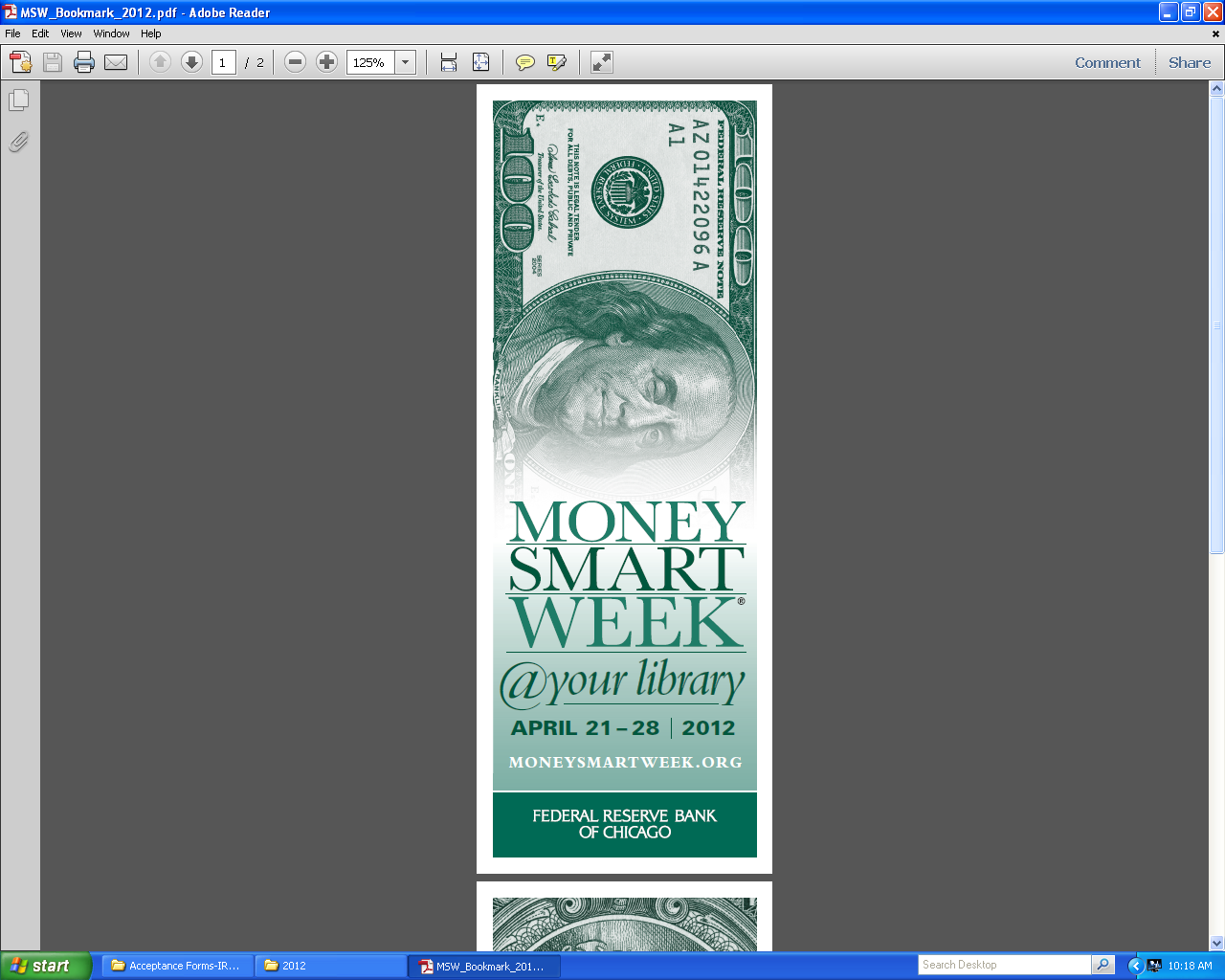 A partnership between the Federal Reserve Bank of Chicago and the American Library Association

Michael Dowling, Director Chapter Relations Office
 and International Relations Office
American Library Association
mdowling@ala.org
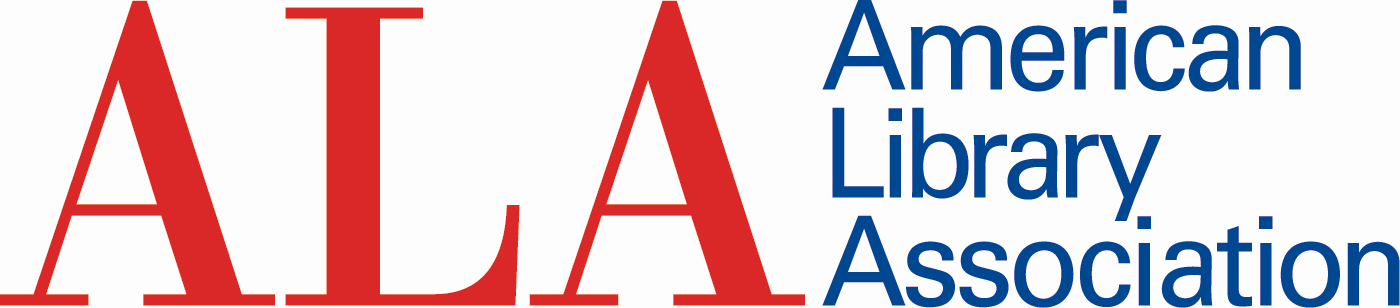 Mission “To provide leadership for the development, promotion, and improvement of library and information services and the profession of librarianship in order to enhance learning and ensure access to information for all.”

 Headquarters in Chicago (founded 1876)

 Largest library association in the world (60,000 members)

 Represent all types of libraries and librarians (public, school, academic,
  special)

 Chapters in all 50 states
Why Libraries?
Mission
Part of the Solution
Good Partners
Access and Visibility
Ecosystem (state libraries, state and regional associations, regional systems, public libraries, school libraries, academic libraries, special libraries)
Great Partnership Fit for ALA

Collaborate with Trusted Partner- Federal Reserve Bank of Chicago

Take Successful Regional Program National- Get libraries across the county involved. 

All types of libraries can participate- Libraries can assist their communities at any level 
 
Literacy is a key ALA Action Area - assists and promotes libraries in helping children and adults develop the skills they need-the ability to read and use computers- the ability to seek and effectively utilize information resources is essential in a global information society.

ALA and Libraries Love to Celebrate Weeks-
     National Library Week, Banned Books Week, Teen Read Week, Privacy Week, etc.

Incorporate ALA  ‘@ your library’ branding
Reach New Partners for Libraries and ALA
Federal Government (FED, SEC, FDIC, Social Security Administration, SBA)
State Government (Treasurer, Banking, Insurance, Employment)
Associations (Business, CPA, Financial Services)
Companies (Credit Unions, Banks)
Media (Newspapers, Radio, Television)
University (Student Services, Finance/Business Dept., Extensions)
School  (PTA, Junior Achievement)
The Campaign for America’s Libraries is the American Library Association’s public awareness campaign that promotes the value of libraries and librarians.  Thousands of libraries of all types – across the country and around the globe - use the Campaign’s @ your library® brand.
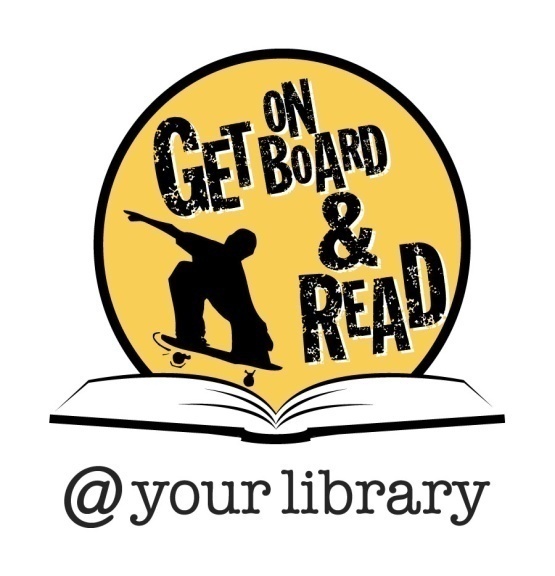 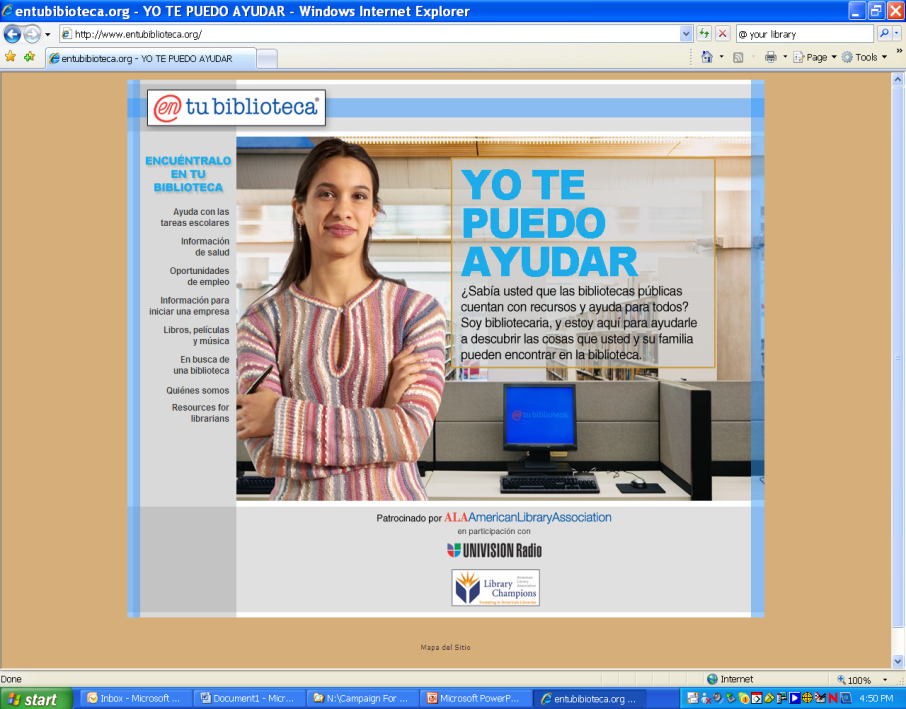 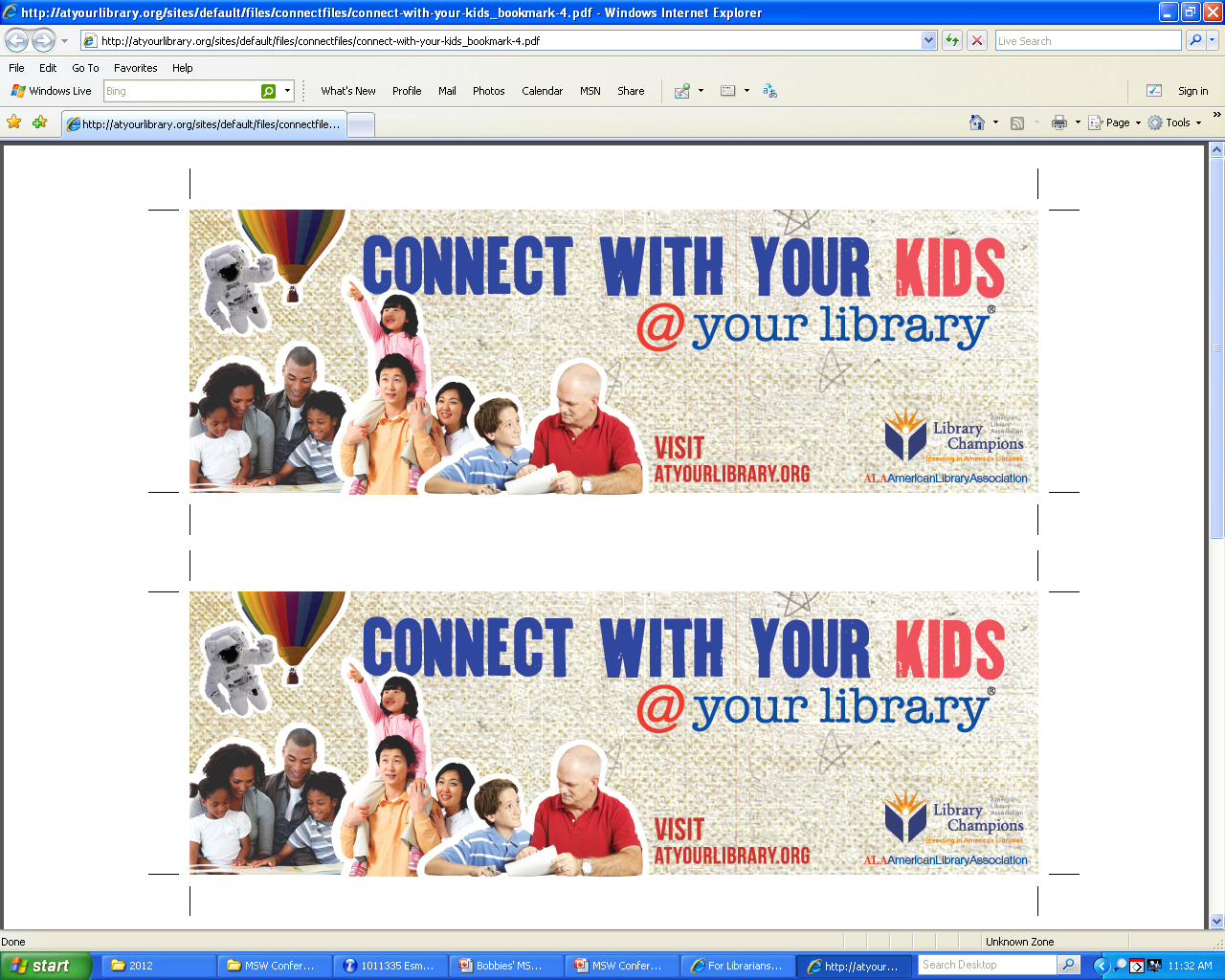 Get answers @ your library,  Homework help @ your library, Government information @ your library, Free Internet @ your library,
Money Smart Week @ your library website
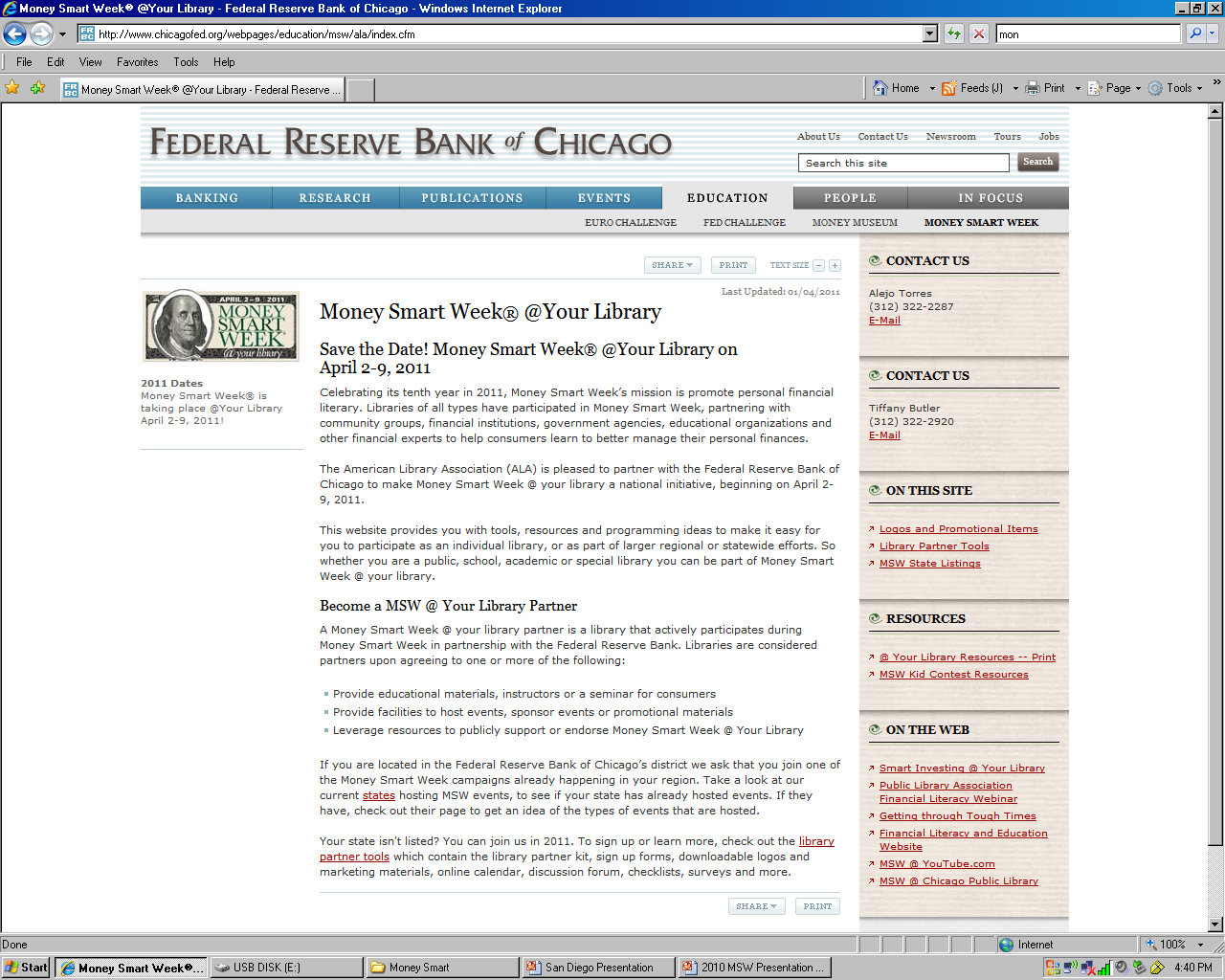 Specific MSW @ your library downloadable materials
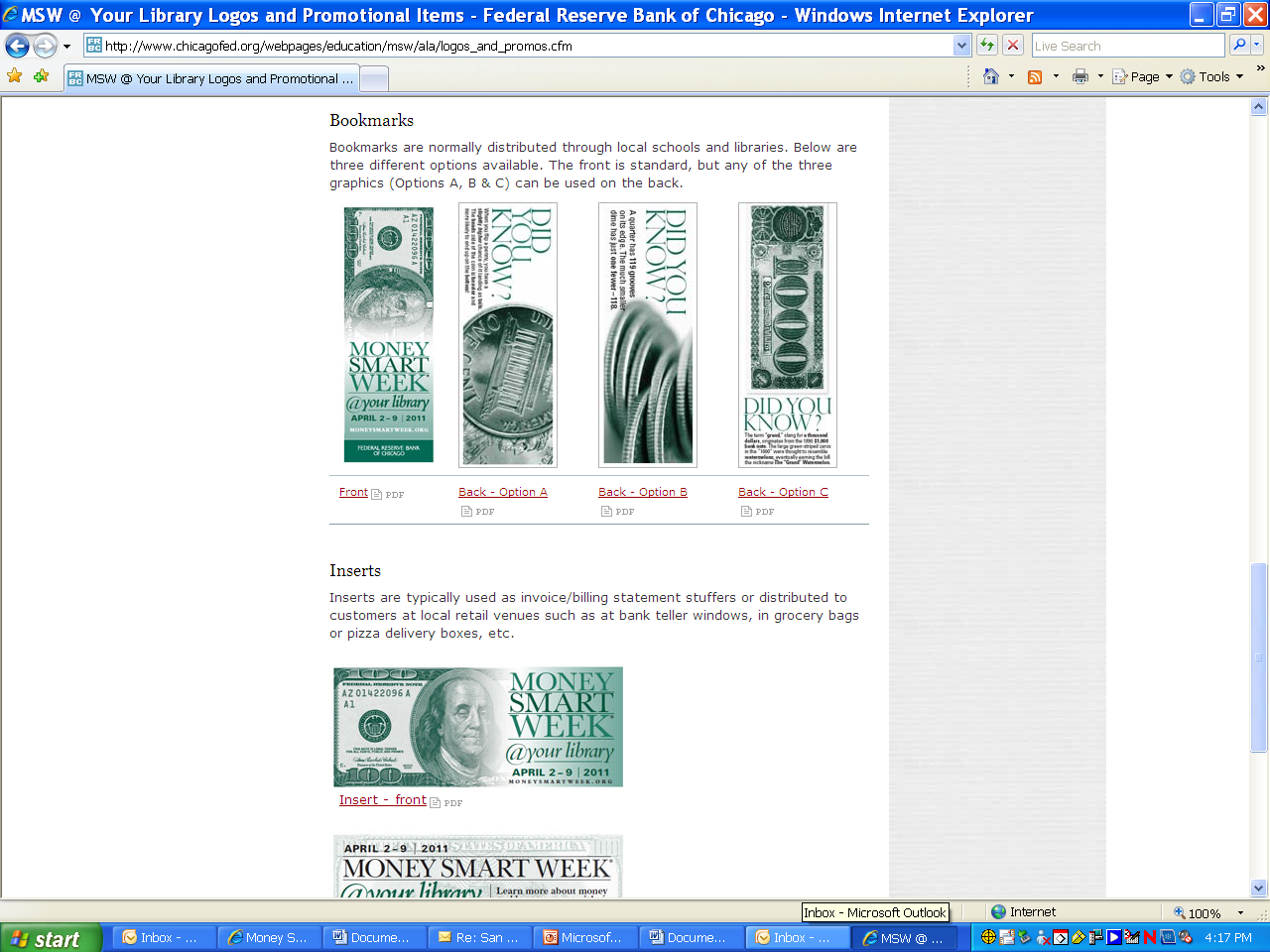 2011 Money Smart Week @ your library results
Libraries in 30 states participated (mainly public libraries)

47% surveyed had not done financial literacy programming before

83% found partners for programming

70% said MSW @ your library efforts met expectations

86% will participate in 2012
Money Smart Week @ your library 2012
Increase overall participation, but especially more academic and school libraries

Fall promotion through webinar and state library conference presentations

Connect state library associations and state libraries to MSW coalitions
Money Smart Week® @your library
Bobbie Rudnick, Business Librarian
Naperville Public Library
Naperville, Illinois
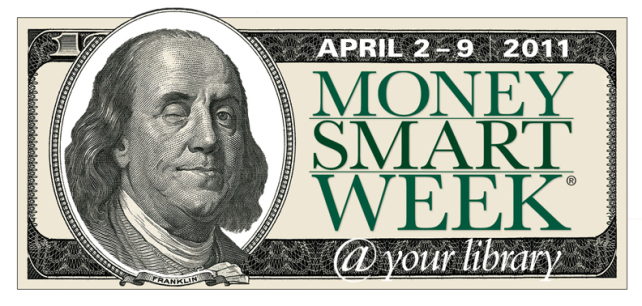 Libraries & Financial Literacy
Commitment to improved quality of life and economic development
Increasing relevance during hard times
Providing trustworthy information, resources, technology, expertise
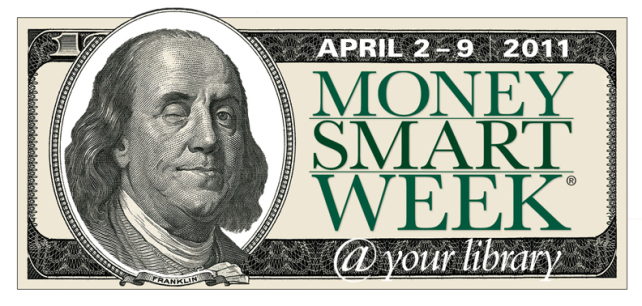 ...in addition to contributing to community economic strength, the business community has come to recognize our library as a strong force  in melding  the local spheres of influence. The library can serve as neutral territory for the private, governmental, and public sectors to address common concerns. 

Small Business and the Public Library: Strategies for a Successful Partnership.   Weiss, Serlis-McPhillips, Malafi: American Library Association, 2011.
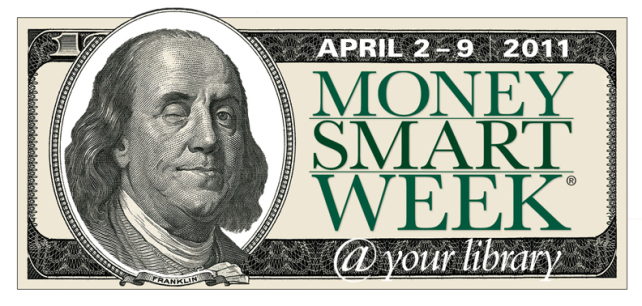 Money Smart Week® Coalitions
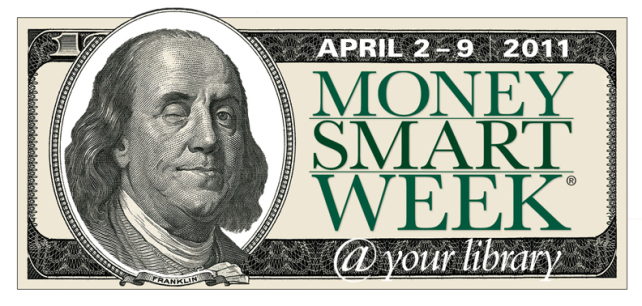 Partnering with Libraries
Promotion and publicity 
Financial resources, databases, tools 
Library staff expertise
Web presence to support financial education and programming
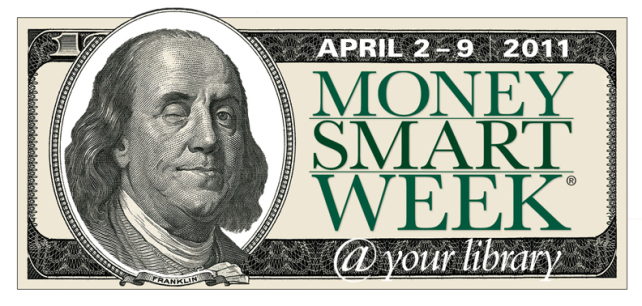 Designing Money Smart Programs
Partners
Topics
Banks and credit unions
Credit counseling services
University Extension offices
City & State Treasurers
Professional associations
Government agencies
Credit and debt
Financial emergencies
Investing
Housing
Identity theft
Kids and money
Retirement planning
Unemployment
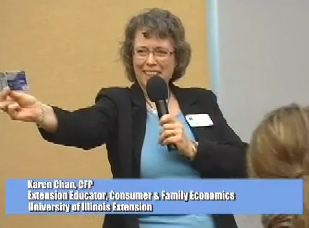 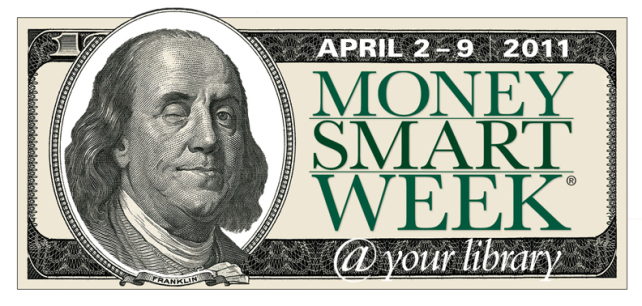 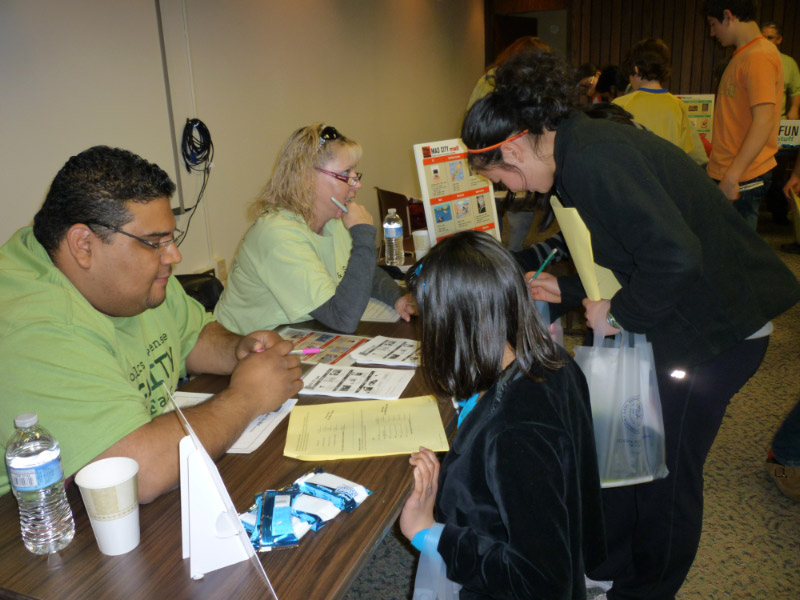 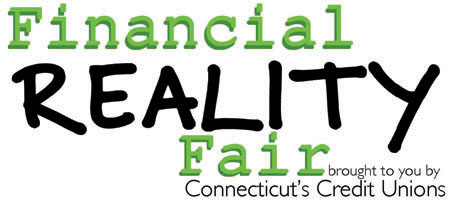 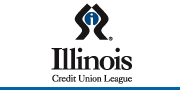 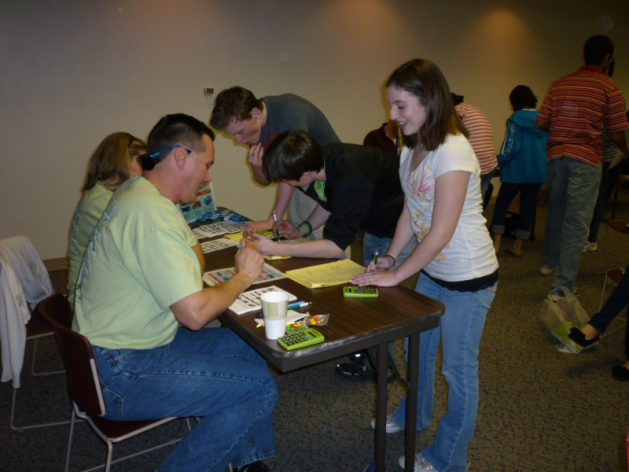 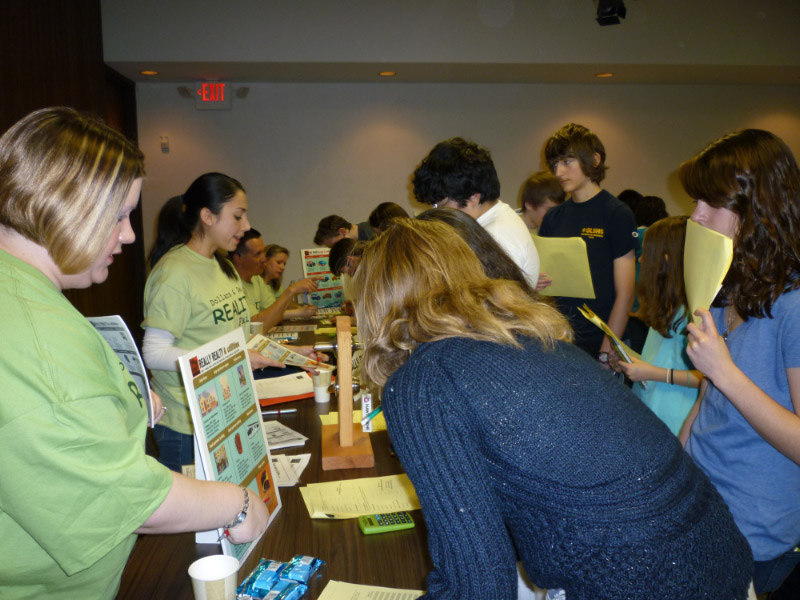 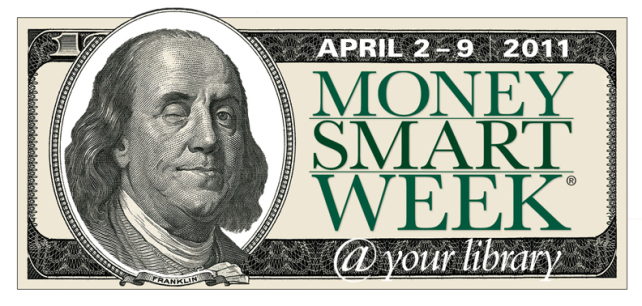 Building Relationships
...
Through sustainable partnerships with nonprofits, agencies, government, and the business community, libraries will continue to promote financial stability and improved quality of life.


Bobbie Rudnick
brudnick@naperville-lib.org
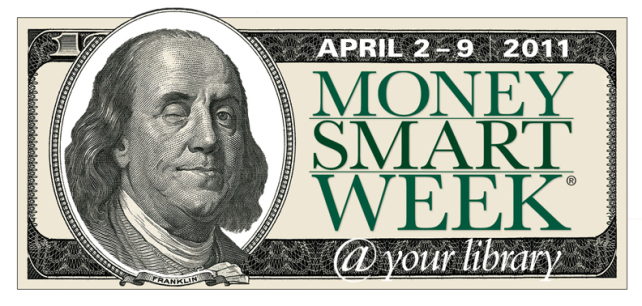 [Speaker Notes: Share resources and expertise]